8. razred: Povijest hrvatskoga jezika od početaka pismenosti
Ponavljanje
Natpis kneza Trpimira na latinici i latinskom jeziku, IX. st.;
Glagoljica; nastala u 9. st. (sv. Konstantin-Ćiril)Tri tipa: obla, uglata, kurzivna;
Crkva sv. Lucije, Jurandvor, Baška, otok Krk;
Bašćanska ploča
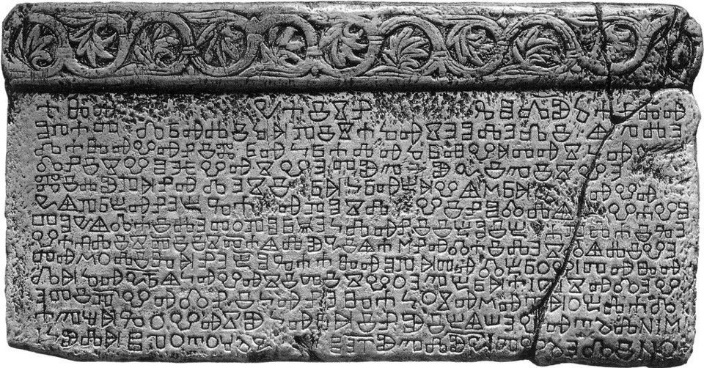 Nastala oko 1100. godine;
Darovnica kralja Zvonimira;
Glagoljica;
Jezik staroslavenski hrvatske
    redakcije (hrvatska verzija);
Prvotisak, 1. hrvatska tiskana knjiga, Misal po zakonu rimskoga dvora, 1483. g., glagoljica;
Bosančica (hrvatska ćirilica);
Johannes Gutenberg, izumitelj tiskarskog stroja 1455.;
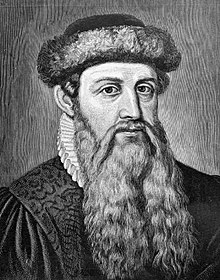 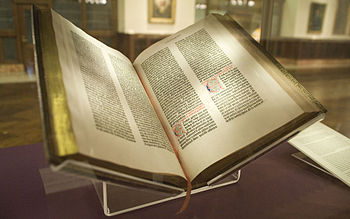 Prvi tekstovi na latinici i hrvatskom jeziku: Red i zakon sestara dominikanki (ZD, 1345.) i Šibenska molitva (1347.);
Marko Marulić, 14./15. st., otac hrvatske književnosti;
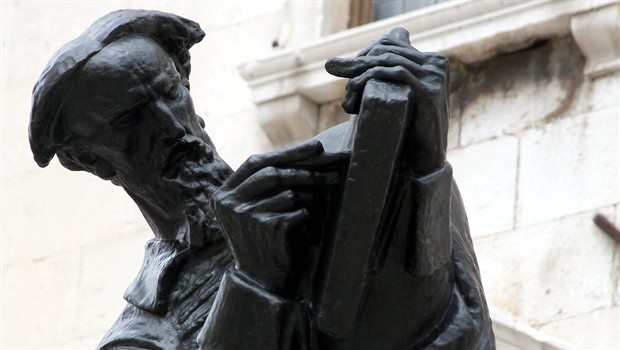 Pisac 1. hrvatskog romana Planine, Petar Zoranić, 16. st. (ZD);
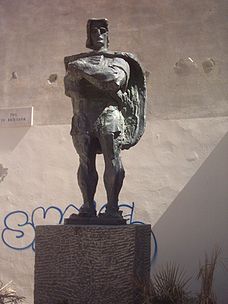 1. Hrvatski rječnik, Faust Vrančić,  1595. (Rječnik pet najplemenitijih europskih jezika);
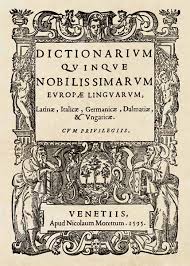 Pisac 1. hrvatske gramatike Bartol Kašić, 1604. (Institutionum linguae illyricae);
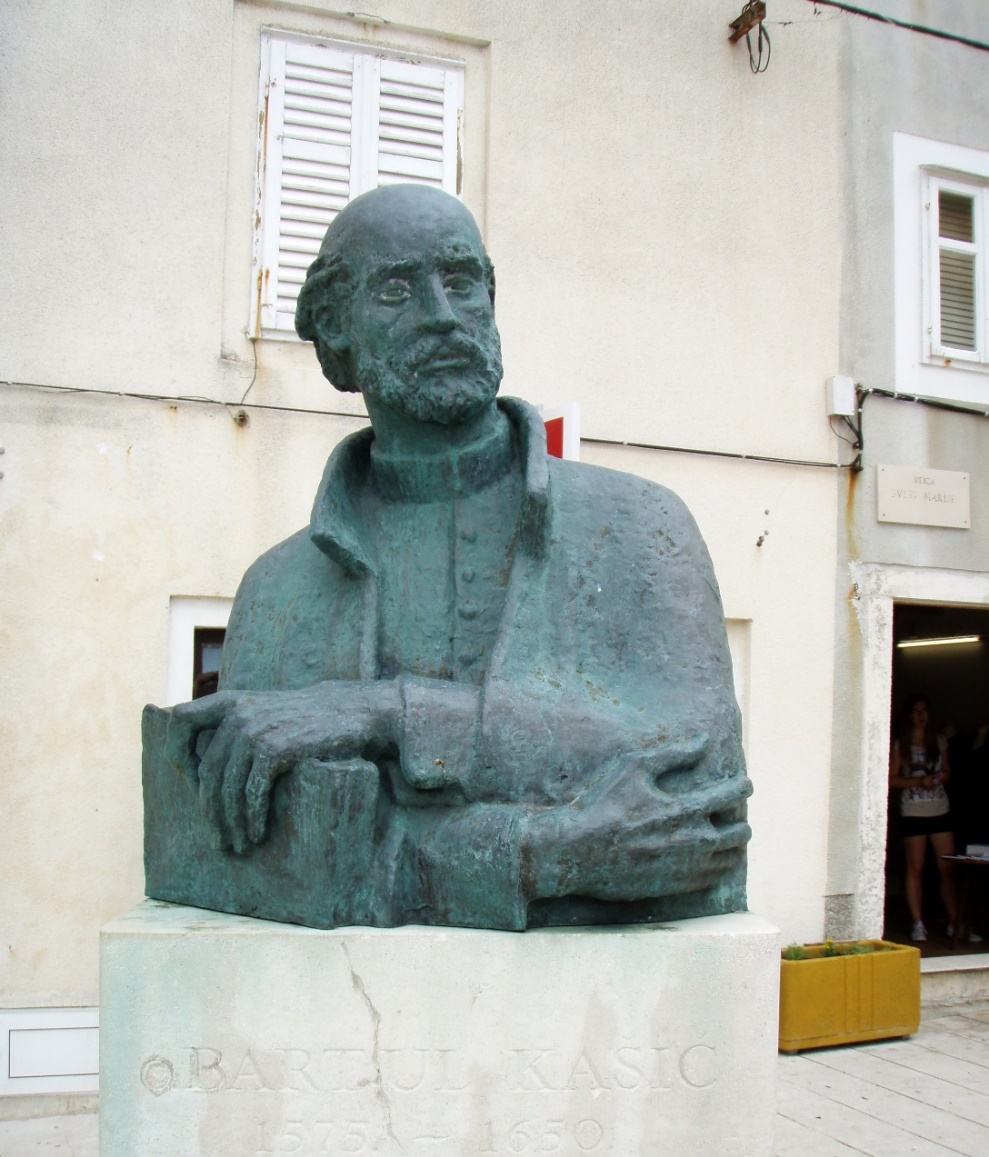 3 hrvatska narječja:
1. Novine na hrvatskom jeziku (Kraljski dalmatin, 1806., ZD);
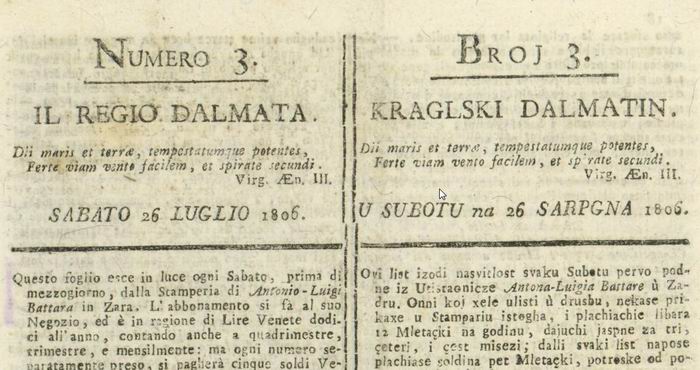 19. st. ilirski preporod/narodni preporod;
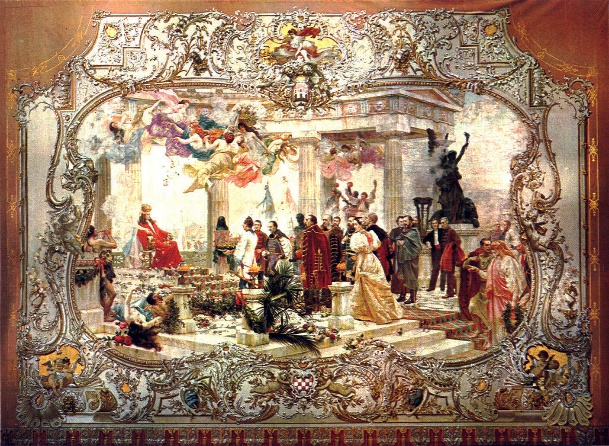 Lj. Gaj, Kratka osnova horvatsko-slavenskog pravopisanja, 1835.; reforma grafije (slovopisa);
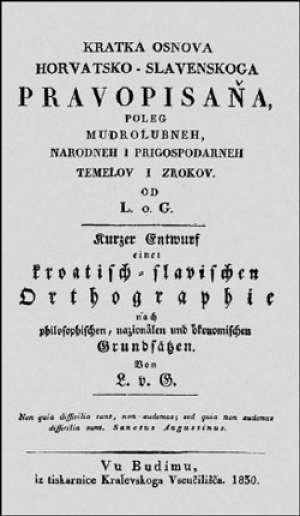 1847. Hrvatski postaje službeni jezik u Saboru, dotad latinski; (gospodin X);